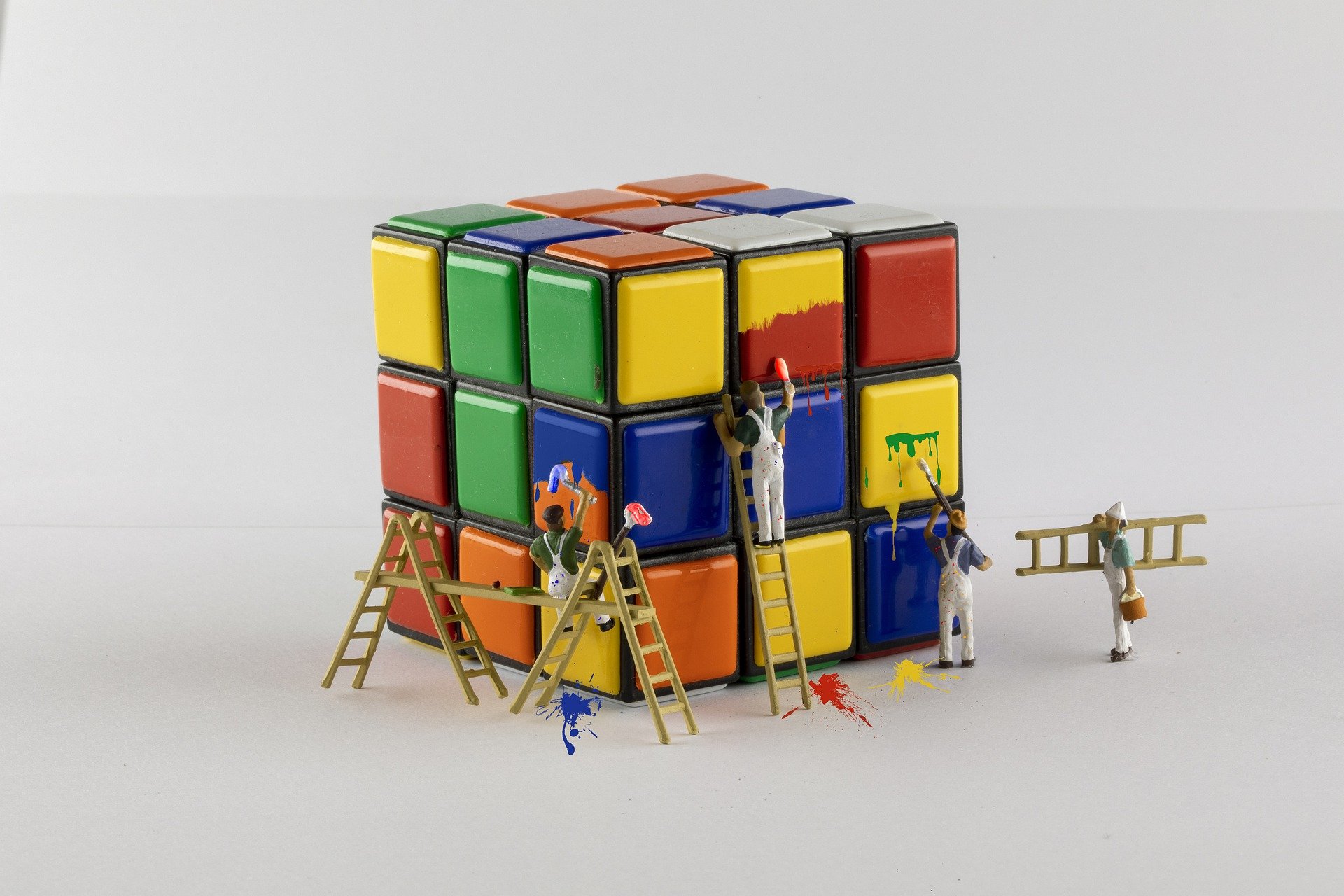 AUFGEMERKT!
„Zukunft freiwilligen Engagements 
im Bistum Münster“ 

HERZLICH WILLKOMMEN
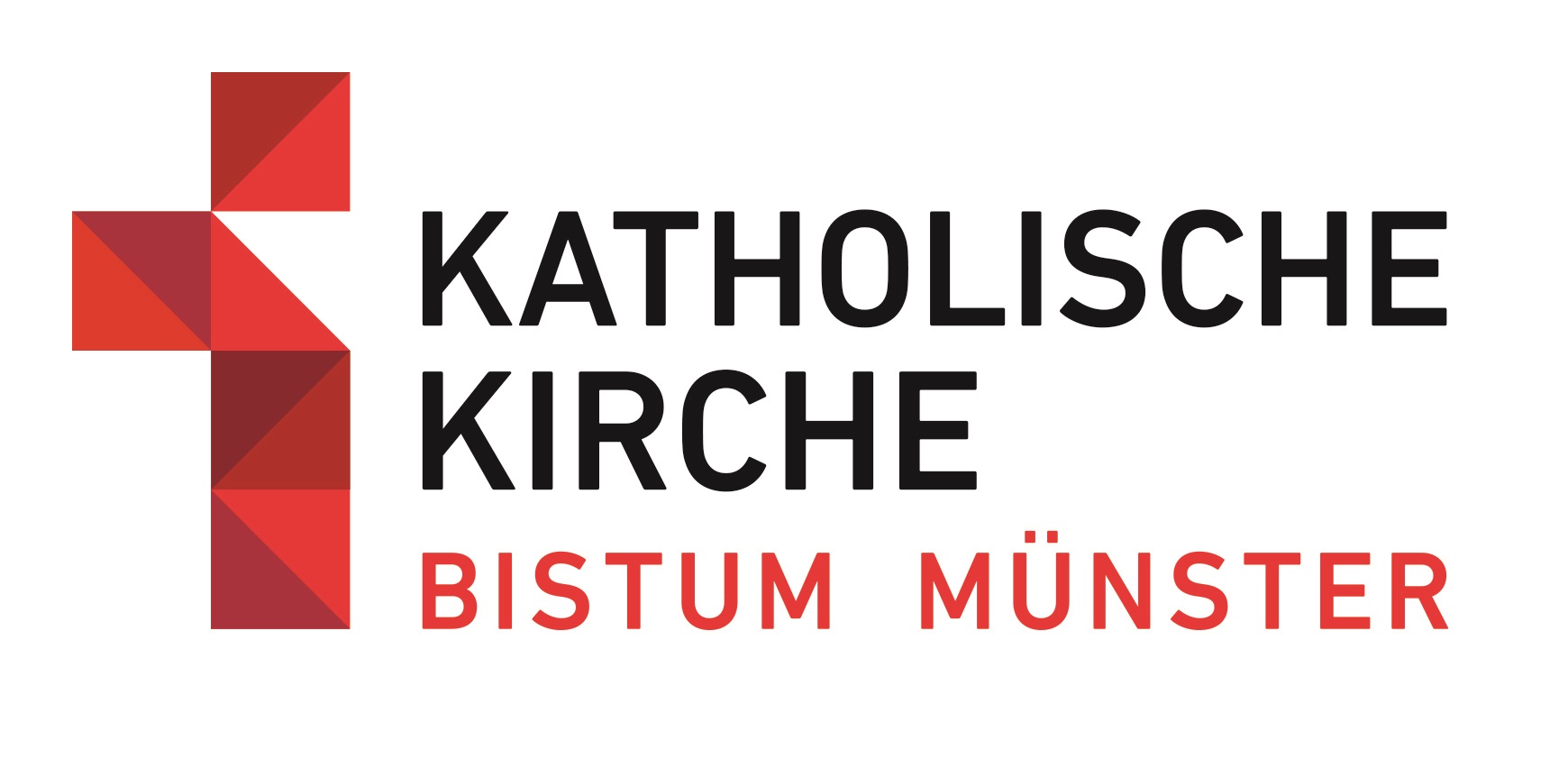 aufgemerkt - Zukunft freiwilligen Engagements im Bistum Münster
Möglicher Ablauf einer „aufgemerkt“ - Austauschrunde:

1.	Einstieg
2.	Geistlicher Impuls
3.	Austausch
4.	Resümee
5.	Rückmeldung
aufgemerkt - Zukunft freiwilligen Engagements im Bistum Münster
Einstieg:

Die Idee der Hearings ist im Projektverlauf entstanden, um möglichst viele Engagierte aus der kirchlichen Praxis zu beteiligen.
Informationen zu Auftrag, Ziel und Zeitplan des Projektes gibt es hier: www.ehrenamt-bistum-muenster.de/zukunftsprojekt
Die Rückmeldungen aus den „aufgemerkt“ - Austauschrunden fließen direkt in die thematische Weiterarbeit ein.
aufgemerkt - Zukunft freiwilligen Engagements im Bistum Münster
(geistlicher) Impuls


Spot St Gertrud Lohne https://youtu.be/tqUgMr_rpZ4
Spot Bundesministerium „Du bist unersetzlich“ https://youtu.be/Jvr7H73KkCQ

Gebet Vorschlag oder ein frei gesprochenes Gebet
aufgemerkt - Zukunft freiwilligen Engagements im Bistum Münster
Austausch:

Was braucht es, um sich freiwillig zu engagieren?
Was kann Kirche tun, um attraktiv für freiwilliges Engagement zu werden und zu bleiben?
 

(Methodische Vorschläge)
aufgemerkt - Zukunft freiwilligen Engagements im Bistum Münster
Austausch intensiv:

Fünf Schwerpunktthemen mit je einer These und einer weiterführende Fragestellung als Hilfsmittel:

Grundlagen
Freiwilligenkoordination
Engagementfreundliche Kultur
Qualifizierung und Fortbildung
Lernen aus Corona
Themengruppe: Grundlagen
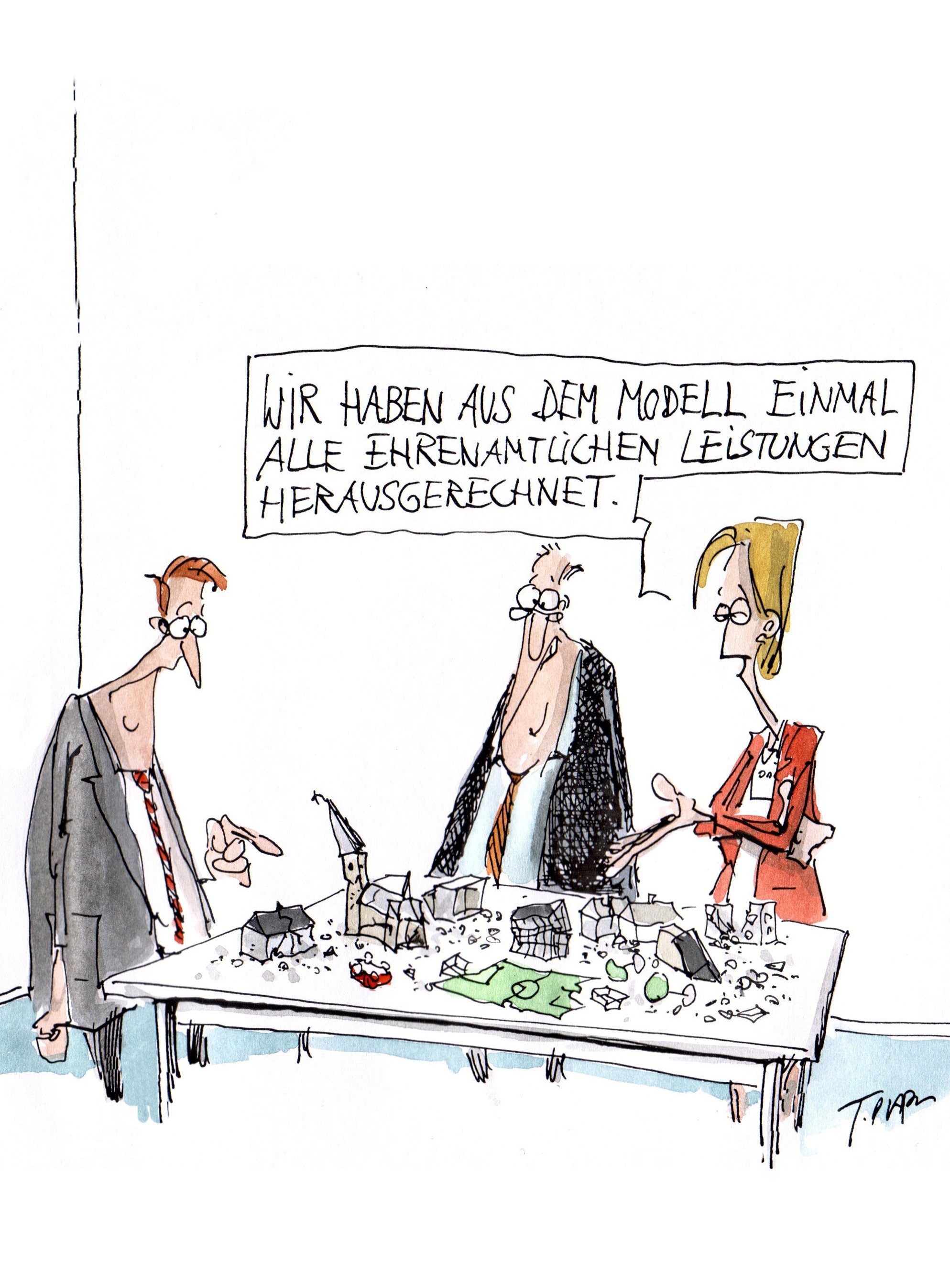 These: Das Freiwillige Engagement ist schützens- und unterstützenswert!


Frage: Welche Rahmenbedingungen sind ein Muss?
Themengruppe: Freiwilligenkoordination
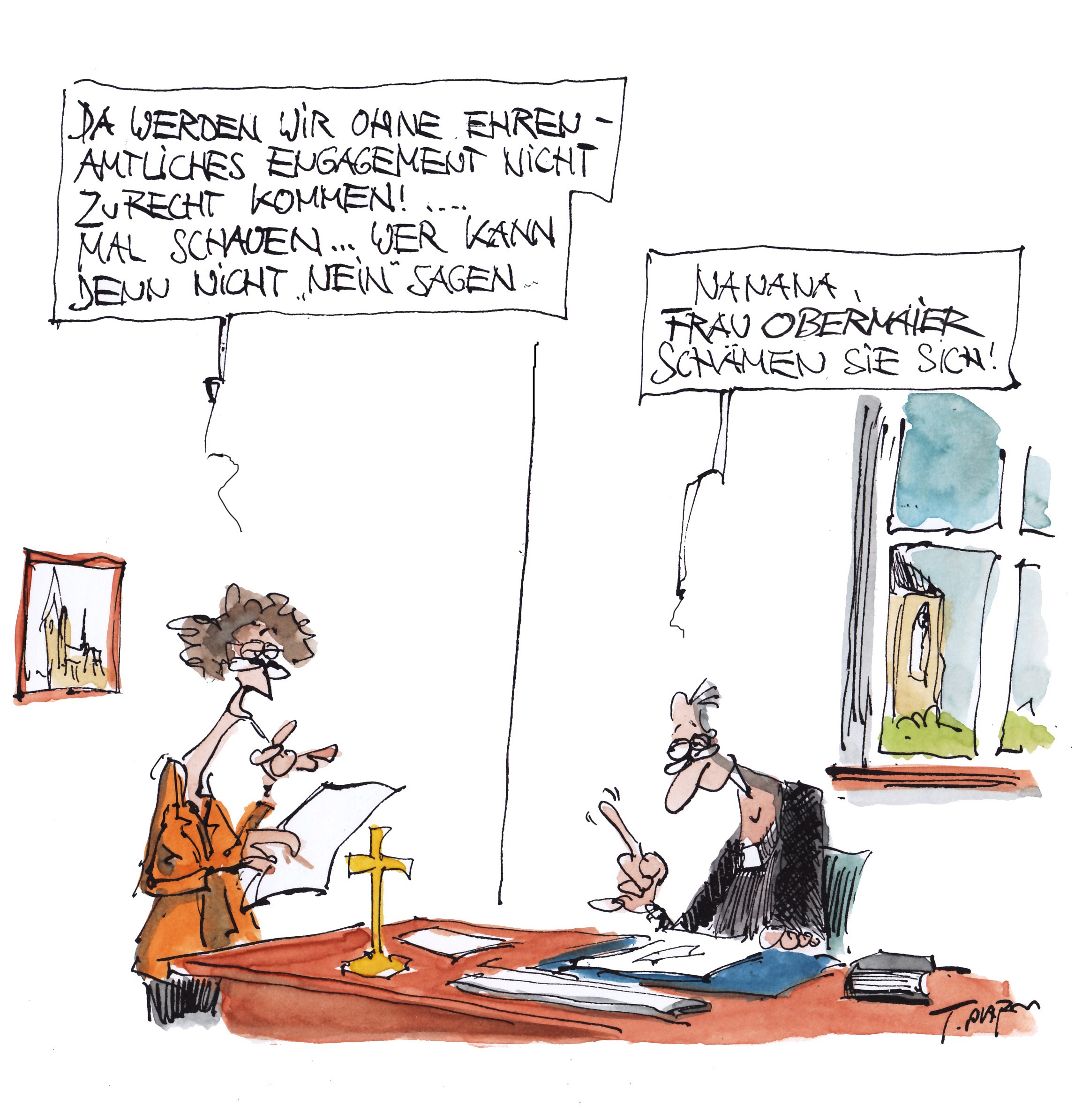 These: 
Gelingendes Freiwilliges Engagement ist eine Win-win Situation.

Frage:
Wie kann eine verlässliche Ansprechperson Ihr Freiwilliges Engagement gewinnbringend unterstützen?
Themengruppe: Qualifizierung & Fortbildung
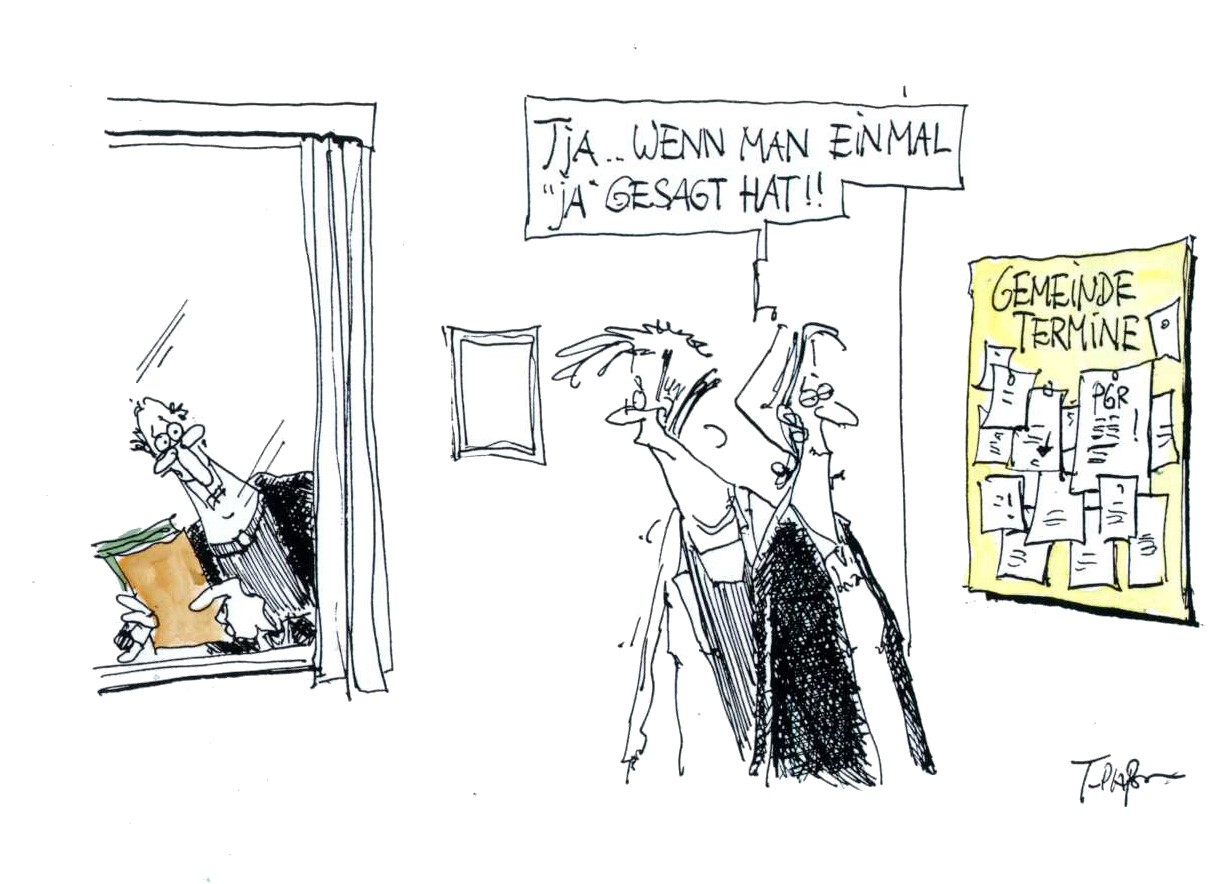 These: 
Die Vielfalt an Qualifizierungsangeboten im Bistum Münster ist größer als man denkt. 

Frage(n):
Was brauchst Du?
Wo suchst Du?
Was findest Du?
Themengruppe: engagementfreundliche Kultur
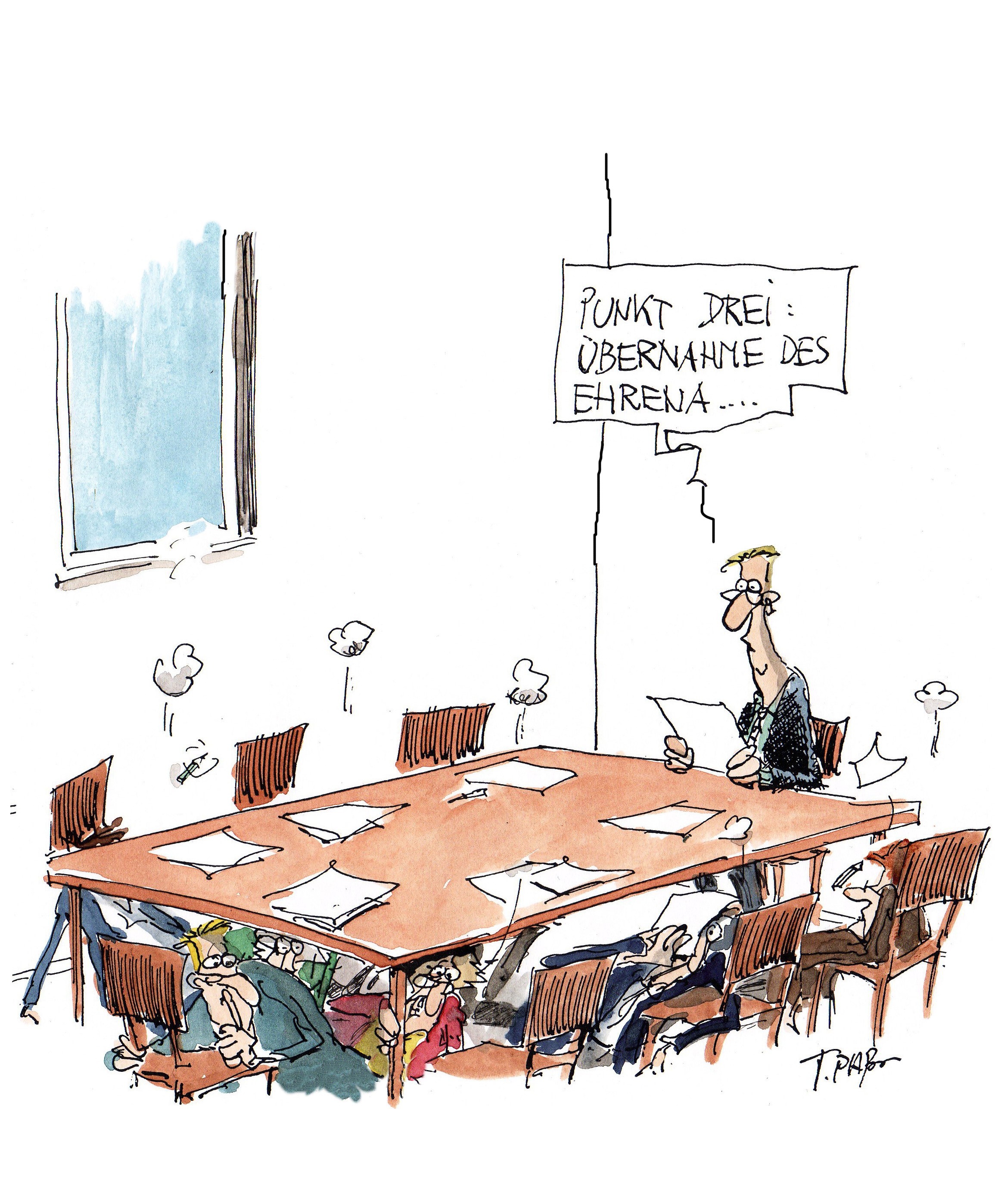 These: 
Es gibt viele Menschen, die Lust haben sich zu engagieren – auch im kirchlichen Kontext.

Frage: 
Was muss passieren, damit kirchliches Engagement attraktiv bleibt?
Themengruppe: Lernen aus Corona
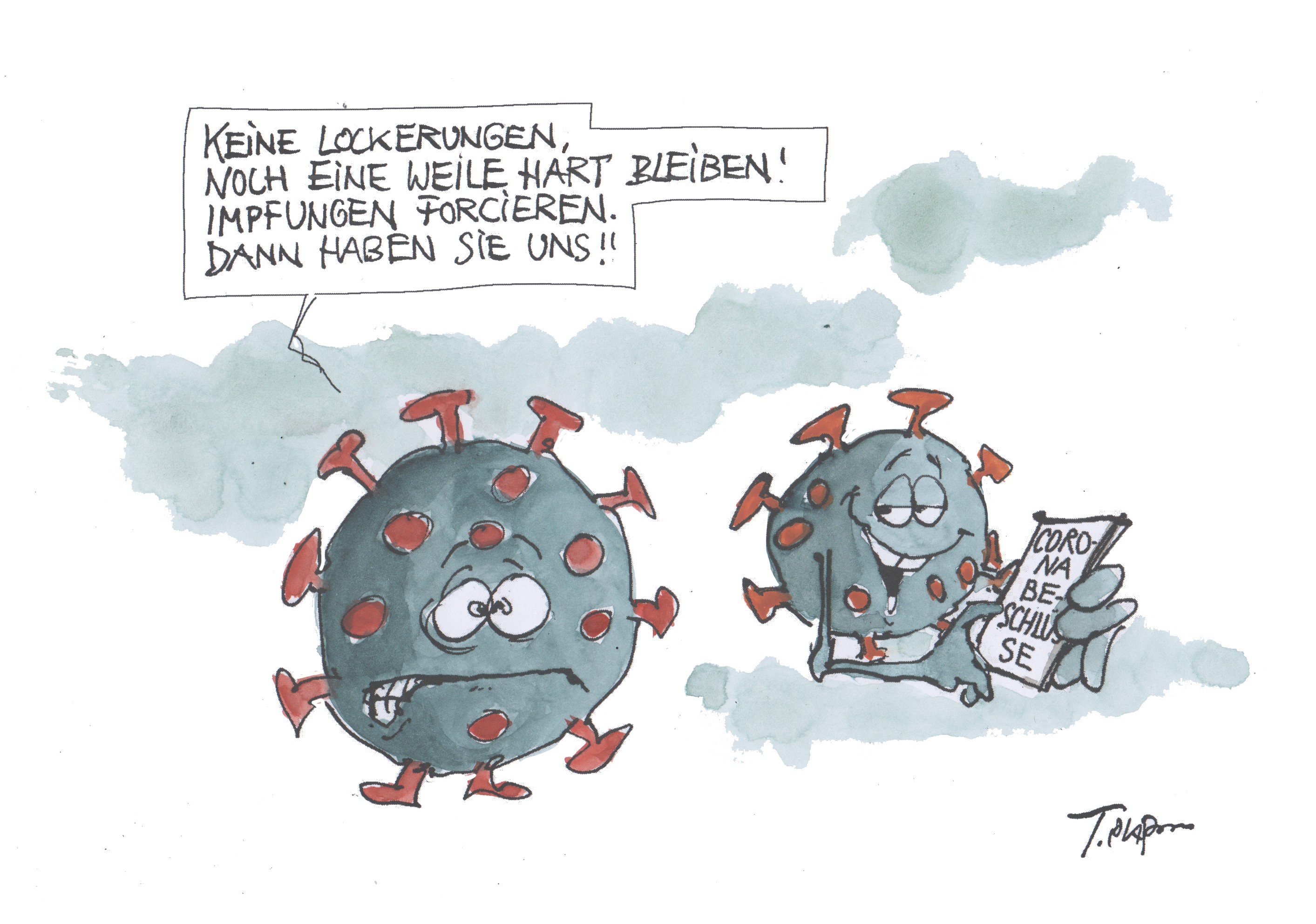 These: 
Die Pandemie hat das Freiwillige Engagement wachgerüttelt und wachgeküsst.
 
Frage:
Was wollen wir an Erfahrungen/Ideen/Projekten aus der Zeit der Pandemie mitnehmen?
aufgemerkt - Zukunft freiwilligen Engagements im Bistum Münster
Resümee und Rückmeldung:
Zu welchen Themen haben Sie sich unterhalten?
Welche Wünsche / Bedarfe möchten Sie äußern?
Welche neuen Ideen gibt es?
Welche Problemanzeigen möchten Sie benennen?
Was es sonst noch zu sagen gibt…
Für die Rückmeldung https://forms.office.com/r/7w5ZbQzUsU
aufgemerkt - Zukunft freiwilligen Engagements im Bistum Münster
Angaben zu Ihrer „aufgemerkt“ - Gruppe:
Name der Gruppe (Pfarrei, Verband, Einrichtung)

Anzahl der Teilnehmenden: _______

	davon hauptberuflich engagiert: _______   freiwillig engagiert: _______


Altersstruktur:  < 40 Jahre: _____	40 – 60 Jahre: _____	> 60 Jahre: _____
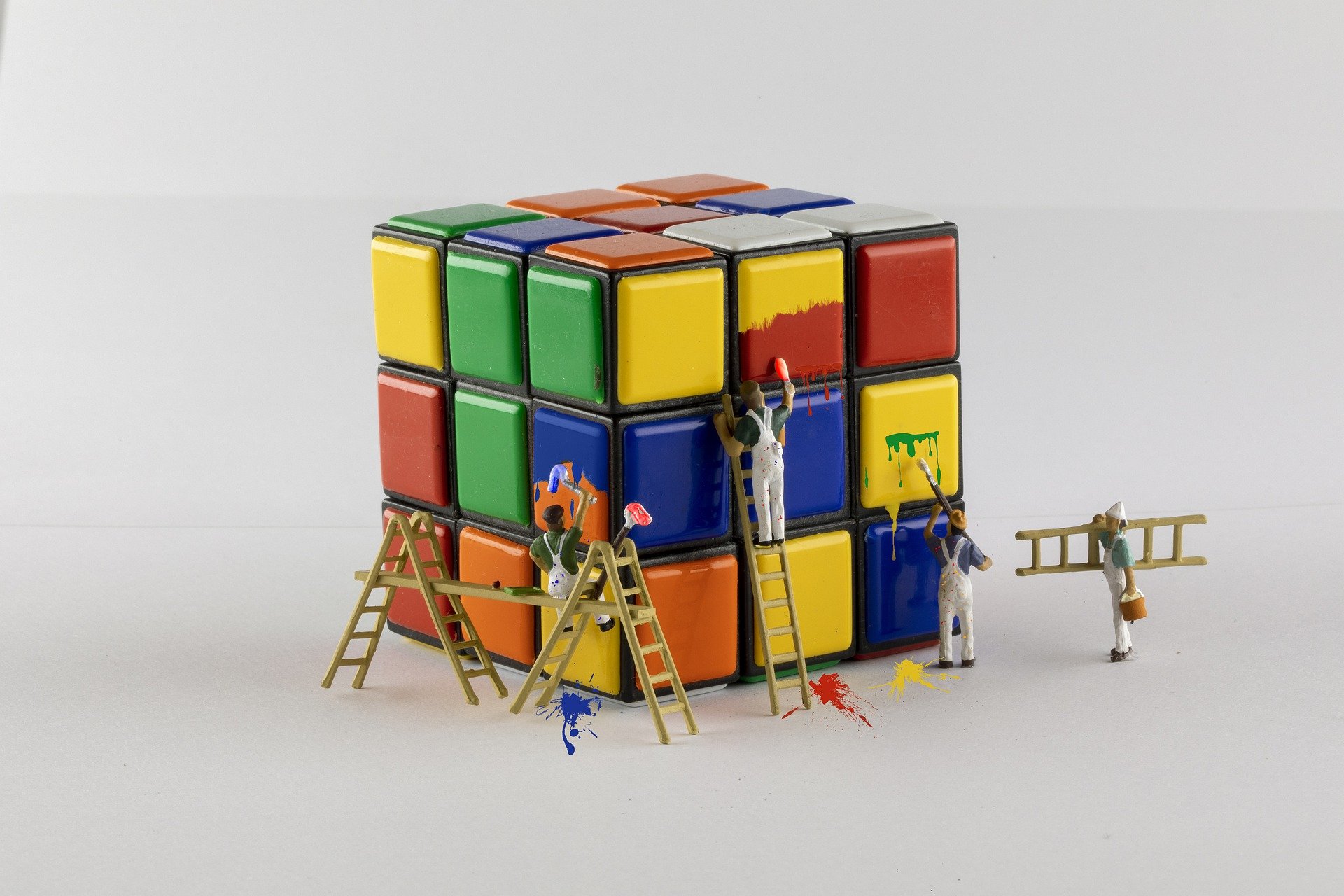 VIELEN DANK
für Ihr Mitwirken und für 
Ihr Engagement!
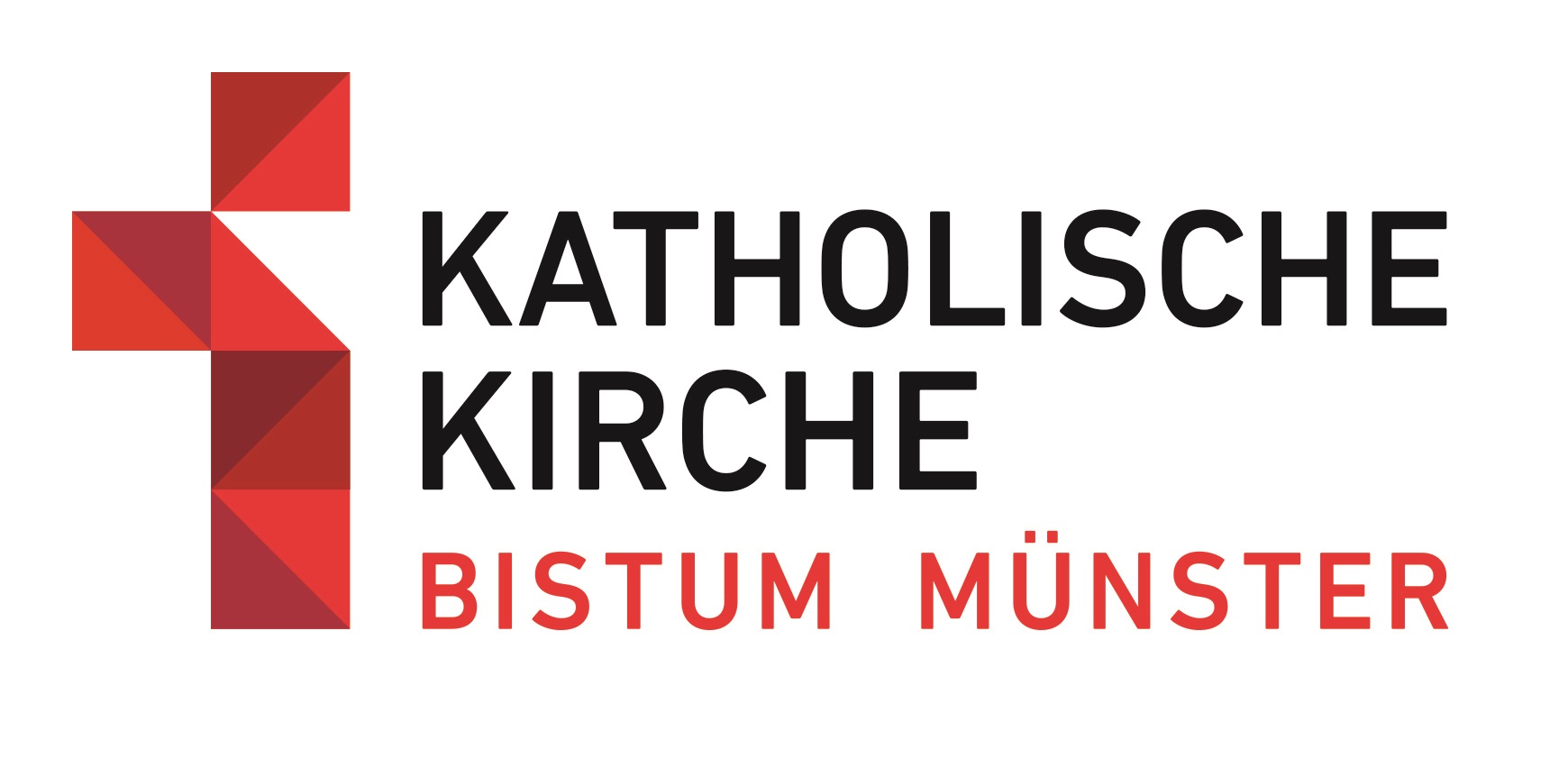